ỦY BAN NHÂN DÂN QUẬN  PHÚ NHUẬN  
TRƯỜNG TIỂU HỌC NGUYỄN ĐÌNH CHÍNH
MĨ THUẬT LỚP 3
BÀI ÔN TẬP:
 VẼ TRANH  TỰ DO
GIÁO VIÊN : PHẠM THỊ CÚC SƯƠNG
Chuẩn bị đồ dung học tập :
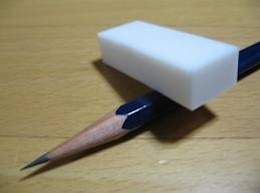 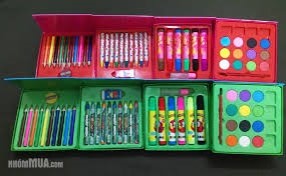 Bút chì, tẩy
Màu vẽ
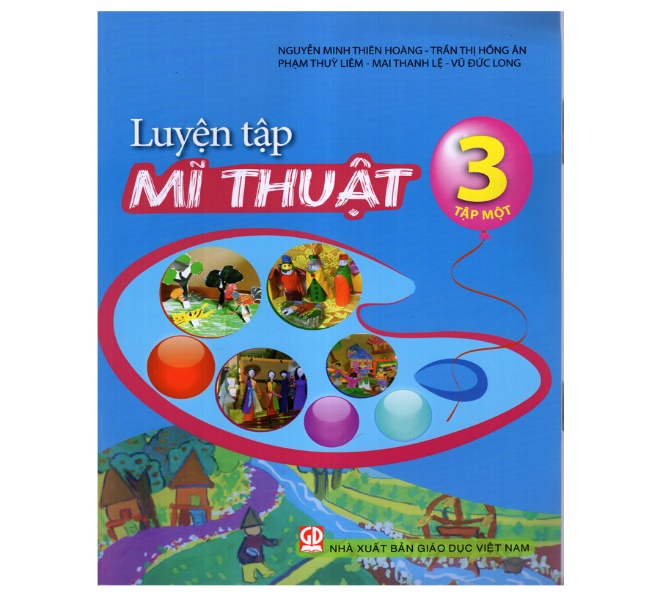 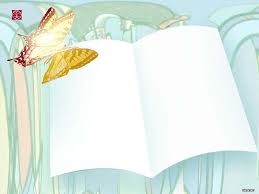 Giấy vẽ
Vở Luyện tập mĩ thuật
Mục tiêu bài học
+Hiểu được nội dung của vẽ tranh đề tài tự do.
+Biết cách vẽ, vẽ được tranh đề tài tự do đơn giản theo ý thíchCó thói quen tưởng tượng trong khi vẽ tranh. 
+Biết yêu quí sản phẩm và cuộc sống.
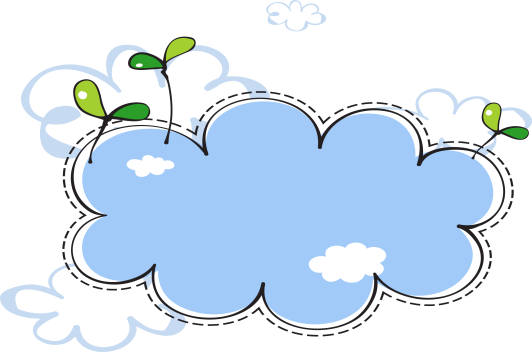 I. TÌM CHỌN NỘI DUNG ĐỀ TÀI :
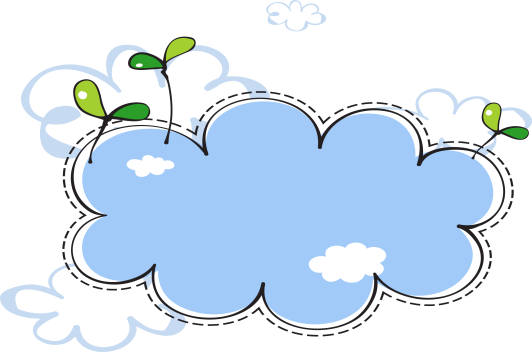 Các em hãy chọn nội dung đề tài và cho biết tên bức tranh.
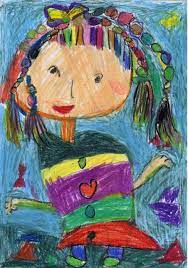 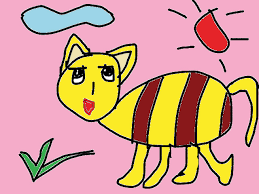 Vẽ chân dung
Vẽ chú mèo con
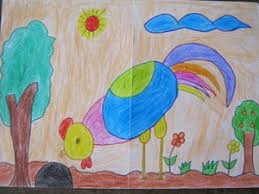 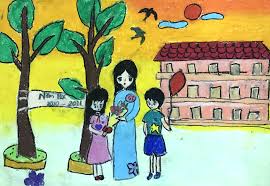 Vẽ trường em
Vẽ chú gà trong vườn
I.QUAN SÁT VÀ NHẬN XÉT:
Các em hãy quan sát và cho biết tên bức tranh.
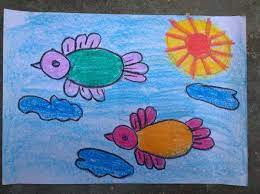 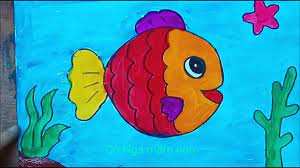 Vẽ chú  chim non
Vẽ chú cá con dễ thương
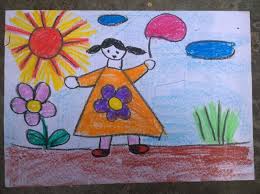 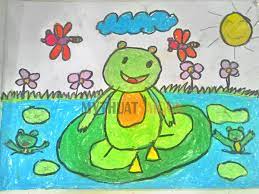 Vẽ chú ếch con
Vẽ bạn  đi chơi
II.CÁCH VẼ TRANH TỰ DO
BƯỚC 1: Chọn nội dung vẽ : 
-Vẽ bạn em. 
-Vẽ ngôi nhà của em.
 -Vẽ cây xanh.
 -Vẽ vườn hoa.
-Vẽ  miền núi quê em.
-Vẽ con vật em thích….(chọn chú mèo)
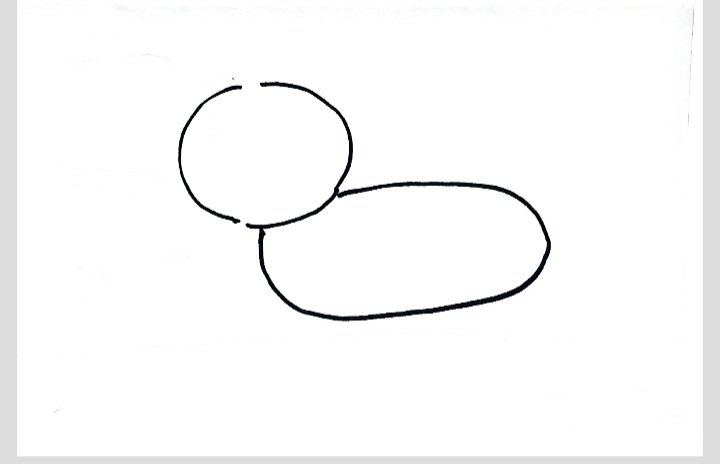 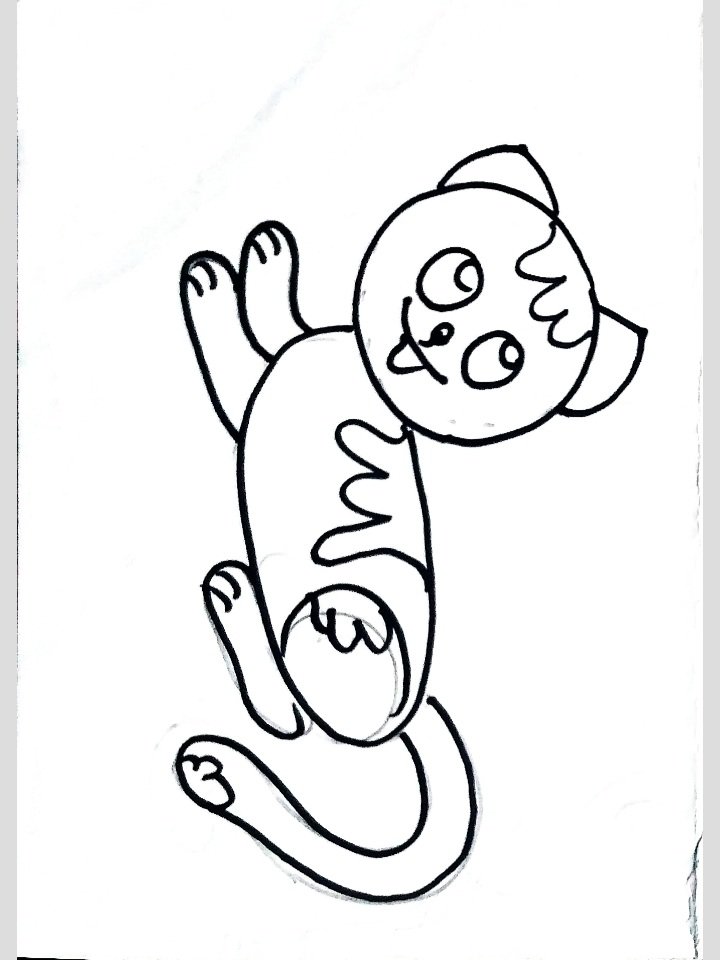 BƯỚC 2:Vẽ phác hình ảnh chính( đầu ,mình).
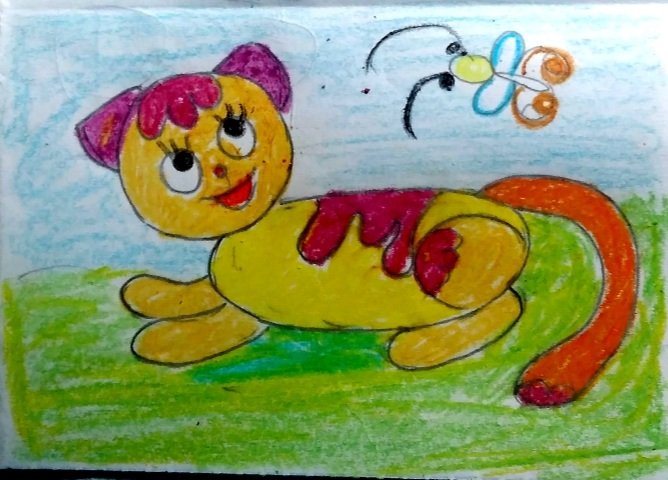 BƯỚC 3:Vẽ các chi tiết (tai, mắt ,mũi, miệng và trang trí
BƯỚC 4:Hoàn chỉnh hình ,tô màu theo ý thích
TRANH THAM KHẢO CỦA HỌC SINH
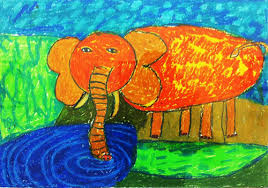 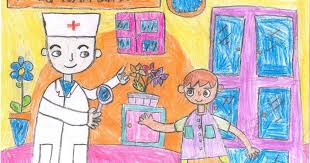 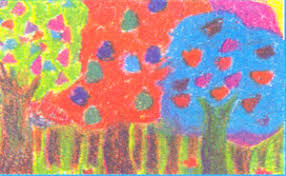 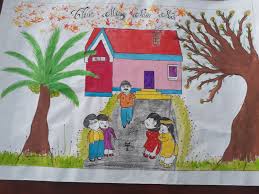 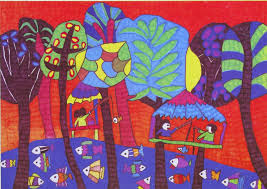 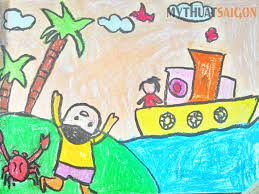 IV. Nhận xét đánh giá
Sau khi trưng bày bài vẽ em hãy nhận xét , đánh giá bài của mình nhé :
Em đã vẽ những hình ảnh gì ? Có những màu nào ?
Em thích nhất điểm nào trong bức tranh của mình ? Vì sao ?
Em có cảm nhận gì về sản phẩm của mình ?
Dựa vào câu hỏi gợi ý , em hãy đánh giá bài vẽ của mình 1 trong 3 tiêu chí ở cuối bài nhé .
CỦNG CỐ
Em nhắc lại bài học hôm nay :
Qua bài học em nhận biết được điều gì ? Các em biết được hình ảnh cuộc sống xung quanh.
Dặn dò
Học sinh hoàn thành bài vẽ . Khi học xong các em cất giữ đồ dùng cẩn thận .
Biết yêu quý sản phẩm mình tạo ra .
Chuẩn bị đồ dùng cho bài học sau .
BÀI HỌC ĐẾN ĐÂY LÀ KẾT THÚC.